The Inca Create a Mountain Empire
Setting the Stage
While the Aztecs ruled in the Valley of Mexico, another people- the Inca- created an equally powerful state in South America.  From Cuzco, their capital in southern Peru, the Inca spread outward in all directions.  They brought various Andean peoples under their control and build an empire that stretched from Ecuador in the north to Chile in the south.  It was the largest empire ever seen in the Americas.
Incan Beginnings
Wanderers who settle on fertile lands in Valley of Cuzco
1200s- developed a kingdom in the Valley
Believe Incan ruler was descended from sun god, Inti
Only men from 1 of 11 noble lineages believed to be descendants of the sun god could be the Incan leader
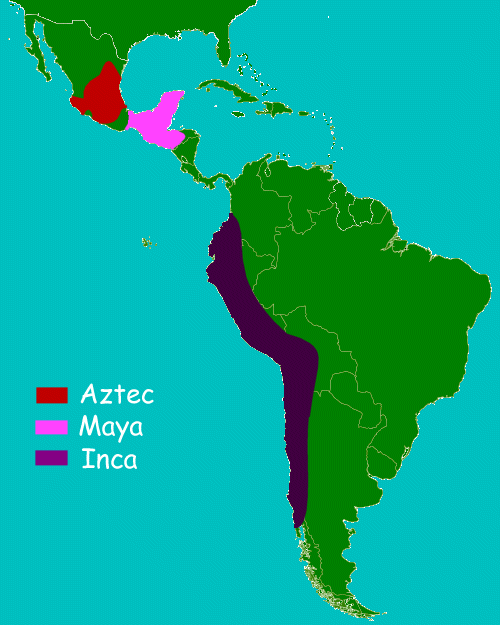 Pachacuti Builds an Empire
Takes over 1438
Conquered all of Peru, then moved for more
By 1500- rule over 2,500 miles
Called “Land of the Four Quarters”
Includes about 16 million people
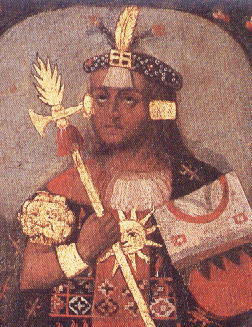 Pachacuti Builds an Empire
Builds through diplomacy and military force
Have powerful military, but use only when necessary
Offered honorable surrender before attacking
Allow to keep customs and rulers in exchange for loyalty to Incan state
Incan Government Creates Unity
Divide territory into                                      manageable units

Efficient economic                                                  system

Extensive road system

Single official language- Quechua

Found schools to teach Incan ways
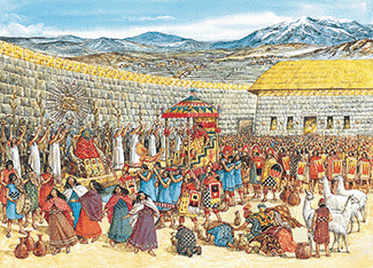 Incan Government Creates Unity
Regulate production and distribution of goods

Ayllu- extended family group, took on tasks too big for a single family

Build irrigation canals, cut                                               agricultural terraces, store food                                                     to distribute during hard times
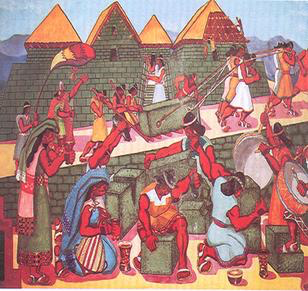 Cuzco
Capital of empire
Temples, plazas and palaces
Buildings built of solid stone
No iron tools, no wheel, no mortar
Fit huge blocks of stone perfectly together
Still standing today, survived the regions frequent earthquakes
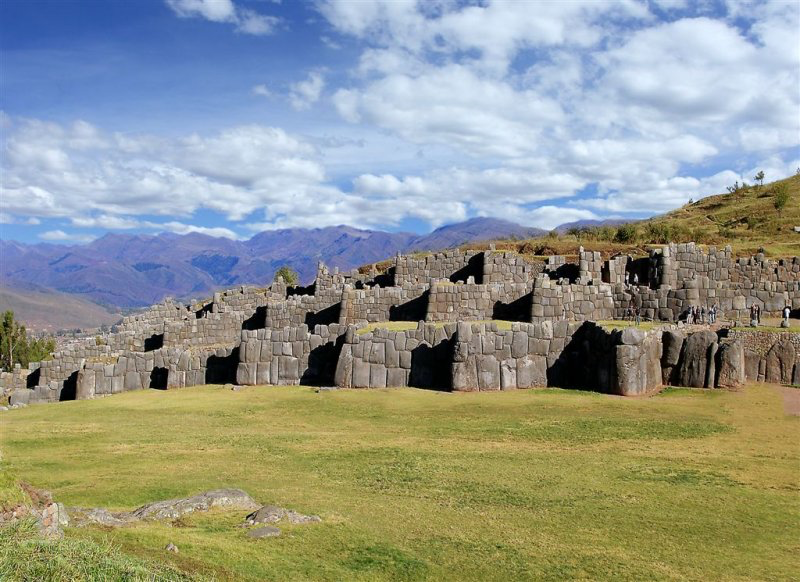 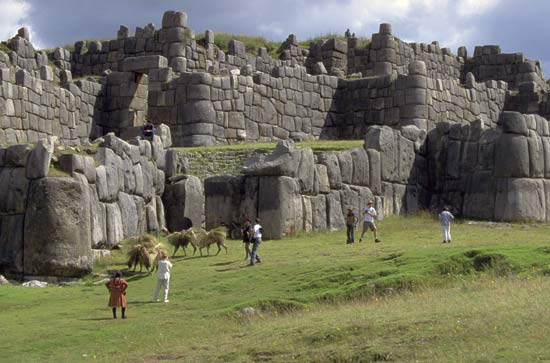 Ruling
Demand mita- labor tribute, requires all able-bodied citizens to work for the state a certain number of days every year
Work for state and are cared for in exchange
Made sure people didn’t go hungry in hard times
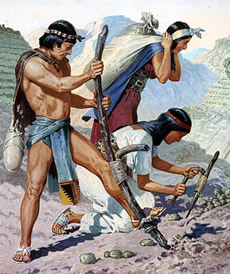 Public Works Projects
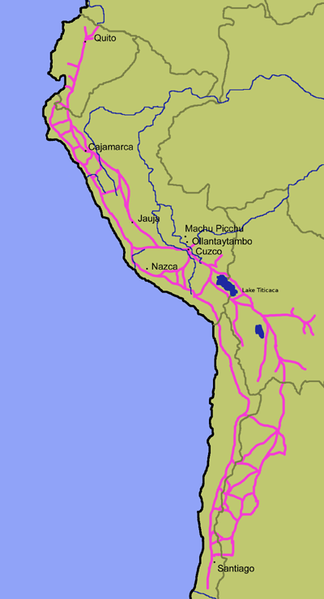 Road system
Symbolized power of Incans
14,000 mile long network cover mountains and deserts
Built guesthouses along roads for travelers to stay at
Chasquis- system of runners/messengers, like a postal service
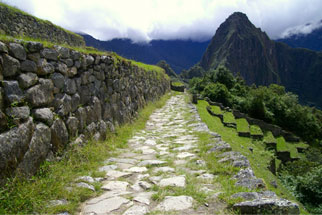 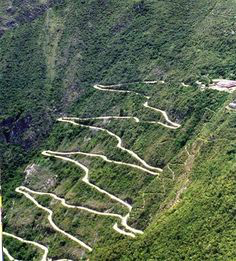 Record-Keeping
Never develop a writing system
Oral history was big
Quipu- set of knotted strings        used to record data
Knots and position on string            indicate number
Colors of string indicate category- red = warriors, yellow = gold, etc.
2 types of calendars
One for night, one for day
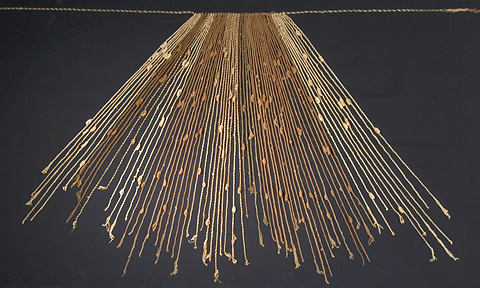 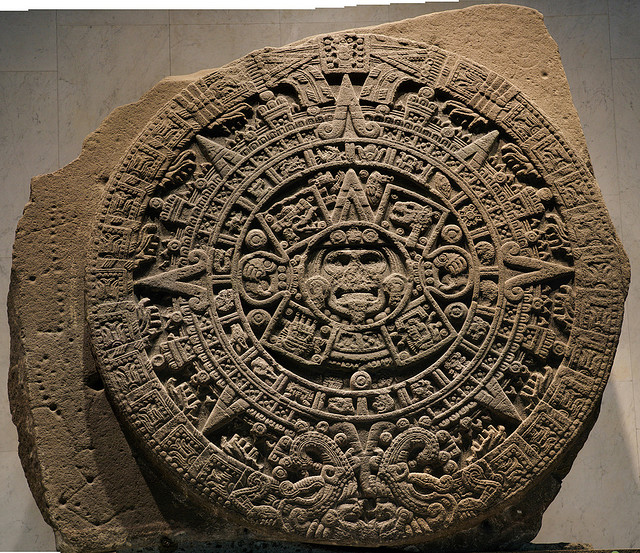 Religion
Fewer gods than Aztecs
Key nature spirits- moon, stars and thunder
Creator god- Viracocha
Sun god- Inti
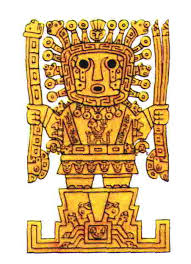 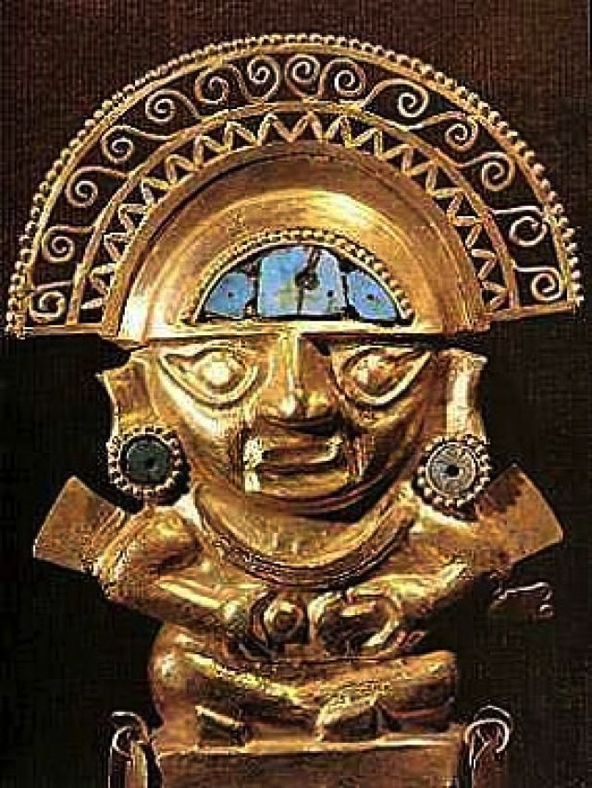 Religion
Led by priests
mamakuna- “virgins of the sun”, unmarried women drafted for a lifetime of religious service
Yamacuna- men, full-time workers for state
Sacrifice of llamas for gifts
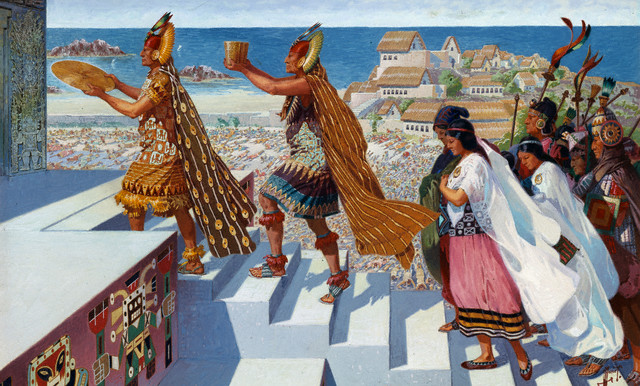 Great Cities
Cuzco- tons of gold (“sweat of the sun”)
Garden with plants and animals made entirely from gold and silver

Walls of buildings covered in gold sheeting

Machu Picchu- debate over use
Religious center

Estate of                                                                                    Pachacuti

Retreat for Incan                                                                            nobility and rulers
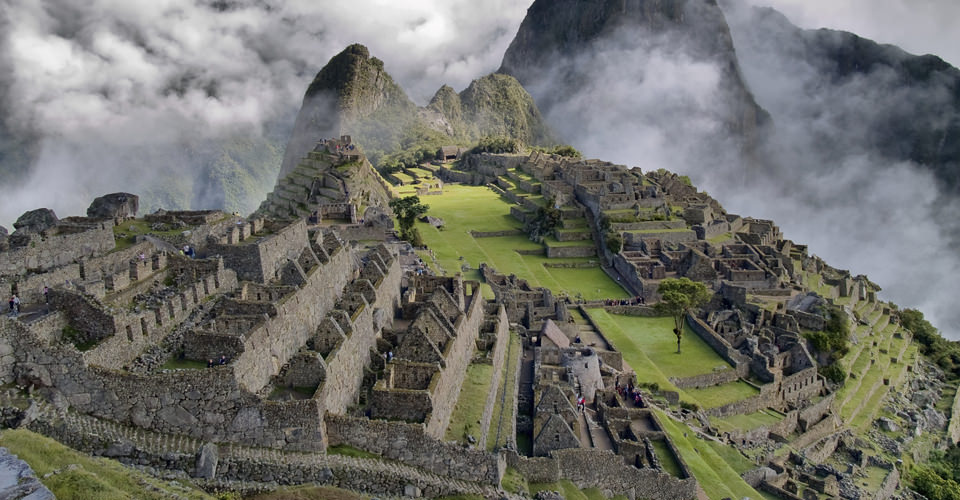 Machu Picchu
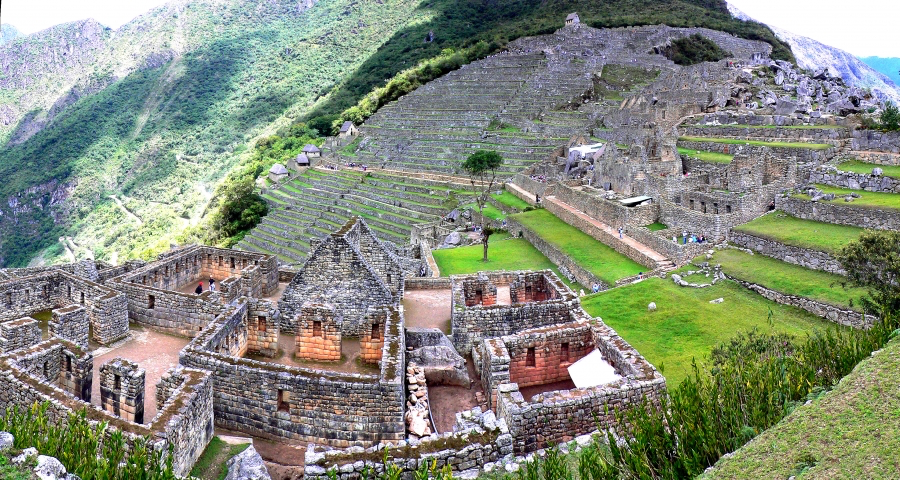 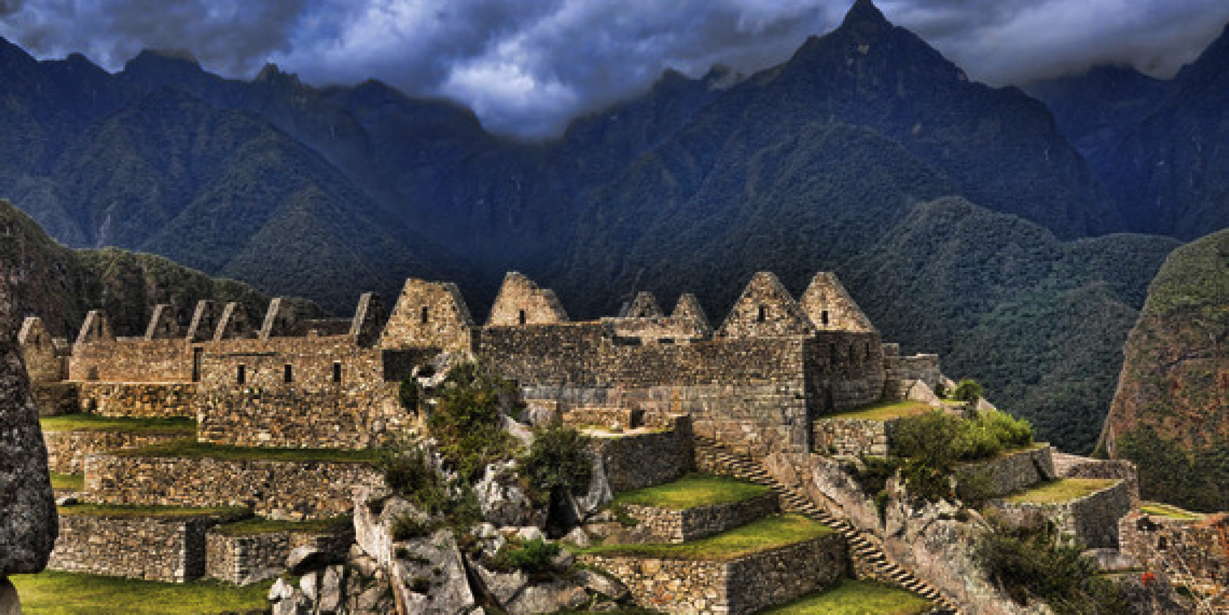 Discord in the Empire
1520s- Ruler Huayna Capac get gift box in Ecuador
Opens it and butterflies and moths fly out- bad omen
Weeks later he dies- probably smallpox
Empire is split between his sons
Atahualpa gets Ecuador (1/5th of empire)
Huascar gets the rest
Soon, Atahualpa claims to rule                                           the whole empire
Civil war follows- Atahualpa wins,                                       but empire is torn apart
Spanish arrive in the last days of this                                                   war and further divide the empire
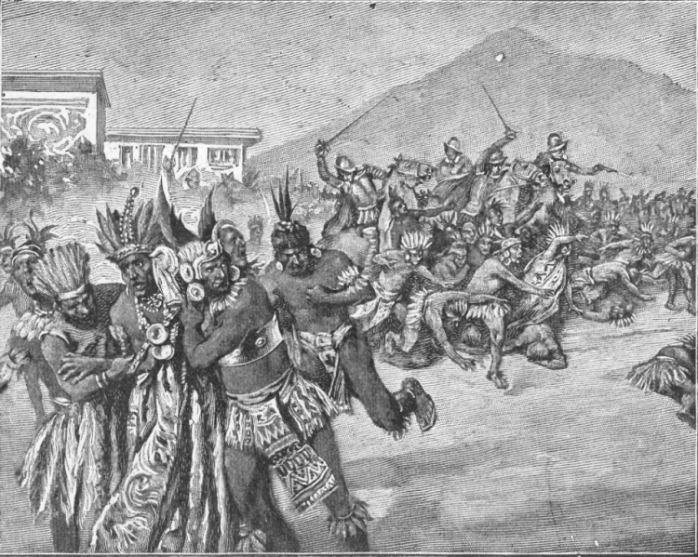